NPS
Ένας Χρήσιμος Οδηγός 
για την βέλτιστη ερώτηση 
Ικανοποίησης Πελατών
Πώς να χρησιμοποιείτε και να επωφελείστε από το Νο1 Εργαλείο μέτρησης 
«του πόσο πιστός είναι ο Πελάτης σας»
Η παρουσίαση αυτή  είναι μια ελεύθερη μετάφραση της αντίστοιχης του SurveyMonkey
Πώς να διεξάγεις και να αξιολογείς την έρευνα ;
Εισαγωγικά για την έρευνα ικανοποίησης Πελατών
Τι είναι η μέθοδος NPS 
Πώς μετράτε το NPS 
Ποια είναι η αξία του NPS ;
Πώς μπορούμε να αξιοποιήσουμε το NPS ;
Ένα βήμα πιο πέρα
Εισαγωγικά για την έρευνα ικανοποίησης Πελατών
Παίρνει η εταιρεία σας feedback από τους Πελάτες σας ; 
Μπράβο, έχετε κάνει μια καλή αρχή . 
83 % των εταιρειών που περιγράφονται σαν πετυχημένες μετρούν την ικανοποίηση των πελατών τους

Μια μελέτη του  Harvard Business Review δείχνει ότι και μόνο να ρωτάς τους πελάτες σου  σχετικά με την ικανοποίηση τους, τους κάνει περισσότερο φιλικούς και πιο πρόθυμους να αγοράσουν ξανά στο μέλλον
Εισαγωγικά για την έρευνα ικανοποίησης Πελατών (2)
Αλλά είναι αρκετό να είστε μια εταιρεία σαν όλες όσες ερωτούν την ικανοποίηση των πελατών τους; Ασφαλώς  «όχι» 
Η μεγάλη εικόνα λείπει. Τα σχόλια του πελάτη μπορούν να βοηθήσουν. Η δυσκολία είναι να ποσοτικοποιηθούν . Εξίσου δύσκολη είναι η παρακολούθηση της διαχρονικής τάσης Ικανοποίησης ή η σύγκριση με τους ανταγωνιστές.
Η σιωπή δεν είναι χρυσός. Οι πελάτες που συνήθως απαντούν είναι είτε ικανοποιημένοι είτε δυσαρεστημένοι. Πώς μπορούμε να αγγίξουμε την μεγάλη πλειοψηφία αν δεν απαντά ; 
Είναι Παθητικό. Είναι το πρώτο βήμα. Σήμερα όμως απαιτείται προσωπική επαφή των πελατών μέσω web με τις δυνατότητες που δίνει για ατομικευμένη, επαναλαμβανόμενη  τους
  Η έρευνα NPS  (Net Promoter Score) είναι ένα ισχυρό εργαλείο με το οποίο μικρές και μεγάλες εταιρείες μπορούν να αντιμετωπίσουν τις πιο πάνω προκλήσεις
Τι είναι η μέθοδος NPS ;
Πόσο πιθανόν είναι να συστήσετε τις υπηρεσίες της «Εταιρείας»  σε ένα φίλο σας ή συνεργάτη ; 



Τελείως 	Απόλυτα 
απίθανο 	πιθανό
NPS :  Πως δουλεύει ;
Πρώτα οι πελάτες Βαθμολογούν από 0 (Τελείως απίθανο να συστήσουν)   μέχρι 10 (Απόλυτα πιθανόν ) . Ακολούθως οι απαντήσεις κατηγοριοποιούνται σε 3 ομάδες 

		Detractors	Δυσαρεστημένοι Πελάτες που μπορούν να θίξουν
		0 – 6	την επιχείρηση μέσω σχολίων . (Word of mouth )
		Passive	Ικανοποιημένοι αλλά αδιάφοροι Πελάτες, οι οποίοι
		7 – 8	 μπορούν να μετακινηθούν στον ανταγωνισμό 
		Promoters	Ικανοποιημένοι Πελάτες που θα συνεχίσουν να 
		9 – 10	αγοράζουν και θα το συνιστούν σε άλλους
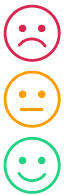 Η βασική διαπίστωση του NPS είναι ότι οι «Passive» , αυτοί που βαθμολογούν 7 ή  8 δεν βοηθούν το Brant αλλά και δεν το βλάπτουν .
 
  Έτσι η βαθμολογία τους δεν λαμβάνεται υπόψη στη μέτρηση .
NPS :  Πώς μετράται ;
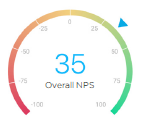 Το τελικό αποτέλεσμα είναι ένα νούμερο από -100 έως +100
 Δείχνει την επίδοση της επιχείρηση σχετικά
με την ικανοποίηση και την πιστότητα των Πελατών 


Εάν  Υ % είναι ο αριθμός των promoters και    Χ % ο αριθμός των demoters 
 στο σύνολο των απαντήσεων, τότε :
NPS = Υ % - Χ % 
Παράδειγμα :
35 
Overall
 NPS
-100	+100
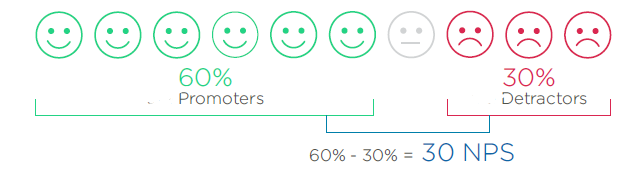 NPS :  5 λόγοι για τους οποίους δουλεύει ;
1 .  Ακουμπά τους  σιωπηλούς .
Είναι σίγουρα δύσκολο να βρεθεί τρόπος να πουν όλοι οι πελάτες τη γνώμη τους. Στέλνοντας μια γρήγορη ερώτηση NPS είναι πολύ πιθανόν ότι το βρίσκουν πιο εύκολο να απαντήσουν . Δεν ρωτάς πολλά και δείχνεις ότι ενδιαφέρεσαι για την γνώμη τους .
2.  Σε βοηθά να παρακολουθείς την πρόοδο σου.
Έχοντας κάνει την πρώτη μέτρηση έχεις μια βάση για σύγκριση. Επαναλαμβάνοντας συχνά την μέτρηση – έρευνα  έχεις την εξέλιξη του δείκτη . Αυξήθηκε μετά από τις ενέργειες που έγιναν ; Είναι αρνητικός, ποιες ενέργειες χρειάζονται για να βελτιωθεί; 
3.   Δίνει την δυνατότητα benchmarking .
Το να παρακολουθείς την πρόοδο σου είναι σημαντικό. Πιο σημαντικό όμως είναι να μπορείς να συγκρίνεις με τους ανταγωνιστές σου. Το NPS είναι ένας δείκτης που τεχνικά σου δίνει τη δυνατότητα να συγκρίνεις όμοια πράγματα. Πχ Αν έχεις το NPS σου είναι 41, αλλά είσαι στους 5% με το μεγαλύτερο, τότε είσαι ικανοποιημένος .
NPS :  5 λόγοι για τους οποίους δουλεύει ;
4.  Είναι συνοπτικό ερωτηματολόγιο αλλά προσωπικό
Η εμπειρία εταιρειών όπως η SurveyMonkey δείχνει ότι σύντομες έρευνες συχνά οδηγούν σε πιο ακριβής και περισσότερες απαντήσεις .  Επιπλέον είναι ένας τρόπος για να ακολουθήσουν πιο στοχευμένες ερωτήσεις στους πελάτες βασισμένες στο επίπεδο ικανοποίησης τους .
5.   Οδηγεί όλο  τον οργανισμό να ομιλεί την ίδια γλώσσα .
Είναι ένας αντικειμενικός δείκτης που επιτρέπει σε όλα τα επίπεδα του οργανισμού να αντιλαμβάνονται την επίδοση του με τον ίδιο τρόπο .
Τι λένε οι επιχειρήσεις που το χρησιμοποιούν ;
Από έρευνα που έγινε σε 600 επιχειρήσεις προκύπτει ότι από αυτές που χρησιμοποιούν το NPS 

71 % υποστηρίζει ότι προσθέτει αξία στην επιχείρηση .


81 % Θεωρούν τις επιχειρήσεις τους πολύ ή εξαιρετικά επιτυχημένες 


33 % αναφέρουν ανάπτυξη πάνω από 10% το έτος  

Visit cx.surveymonkey.com to see what NPS can do for your business
NPS :  Τι περισσότερο μπορεί να κάνει ;
Μπορεί να χρησιμοποιηθεί για να αυξήσει τη γνώση μας για τους πελάτες  

Το πρώτο επίπεδο του NPS να είναι η δυνατότητα να μετρήσουμε την ικανοποίηση των πελατών μας, αλλά από την ώρα που έχουμε εντοπίσει τους Promoters, Passives, και Detractors μπορούμε να προχωρήσουμε στο επόμενο επίπεδο . 
Είναι πλέον δυνατό χρησιμοποιώντας το CRM της εταιρείας να προχωρήσουμε σε προσωποποιημένες ενέργειες ανά κατηγορία πελάτη

Πιο συγκεκριμένα
NPS Promoters :  Ευχαριστώντας τους «δικούς» σου
Οι Promoters είναι αυτοί που θα σε συστήσουν σε οικογένεια, φίλους και γνωστούς . Περισσότερες από 80 % των συστάσεων . Δείξε τους ότι τους ευχαριστείς για το ότι είναι πιστοί .

Ευχαρίστησε στους και κάλεσε τους σε προγράμματα για πιστούς πελάτες . 

Μάθε τι κάνει καλά η εταιρεία σου ώστε να το διατηρήσεις. Ρώτησε τους : «Τι πραγματικά κάνει καλά η εταιρεία μας ;» 

Ζήτησε  τους testimonial ή την ιστορία τους .
NPS Passives :  Κράτησε τους μαζί σου
Οι Passives μπορεί να φαίνονται ευχαριστημένοι αλλά με την κατάλληλη καραμέλα θα βρεθούν στα χέρια του ανταγωνιστή σου . Αποστολή σου είναι να τους κάνεις να αγαπήσουν το Brant σου . 

Επιδίωξε να καταλάβεις το ανταγωνιστικό δυνατό σημείο . Ερώτησε σε ένα δεύτερο επίπεδο : « Ποιες είναι οι βελτιώσεις που πρέπει να κάνει η εταιρεία μας για να μας δώσεις μεγαλύτερη βαθμολογία ;» 

Δώσε τους την ευκαιρία να συμμετάσχουν σε «Προγράμματα Loyalty» για τους προσελκύσεις να μείνουν πιστοί.

Κάνε προσωποποιημένη  επαφή μαζί τους . Δείξε ότι είναι σημαντικό για σένα να τους ακούσεις . (Φρόντισε μόνο να τους «ακούσεις»)
NPS Detractors :  Φρόντισε να τους ξανά κερδίσεις
Οι Detractors μπορεί να είναι μέχρι θυμωμένοι μαζί με την εταιρεία σου. Δεν πρόκειται να σε συστήσουν, αλλά μάλλον θα αποτρέψουν άλλους να έλθουν σε εσένα .  

Μάθε τι πρέπει να διορθώσεις γρήγορα . Ερώτησε σε ένα δεύτερο επίπεδο : « Ποιες είναι οι βελτιώσεις που πρέπει να κάνει η εταιρεία μας για να μας δώσεις μεγαλύτερη βαθμολογία ;» 

Είναι σημαντικό να απολογηθείς με ειλικρινά στους πελάτες σου για την εμπειρία που είχαν , 

Πρόσφερε ένα τρόπο να διορθώσεις το πρόβλημα . Αν δεν είναι εφικτό εξήγησε τις ενέργειες που κάνεις ώστε το πρόβλημα να λυθεί στο διάστημα που έρχεται .
NPS : Μερικά ακόμη σχόλια
Όπως είναι φανερό και από την παρουσίαση αυτή το NPS παρότι έχει καθιερωθεί σαν βασικός Δείκτης μέτρησης Ικανοποίησης Πελατών δεν είναι ικανός από μόνος του να προσδιορίσει τις παραμέτρους «Ικανοποίησης» άρα και τις αιτίες που οδηγούν ή δεν οδηγούν σε αυτή
 
Όπως προτείνουν διαφορετικές πηγές :

«The solution is to combine the NPS score, as it is only one question, with other customer metric tools that are more focused on identifying what actions need to take place to improve the customer experience. Combining two tools is not an ideal solution but it is a practical one and something that should be considered by companies finding themselves in this situation.»